Vos logos vont ici
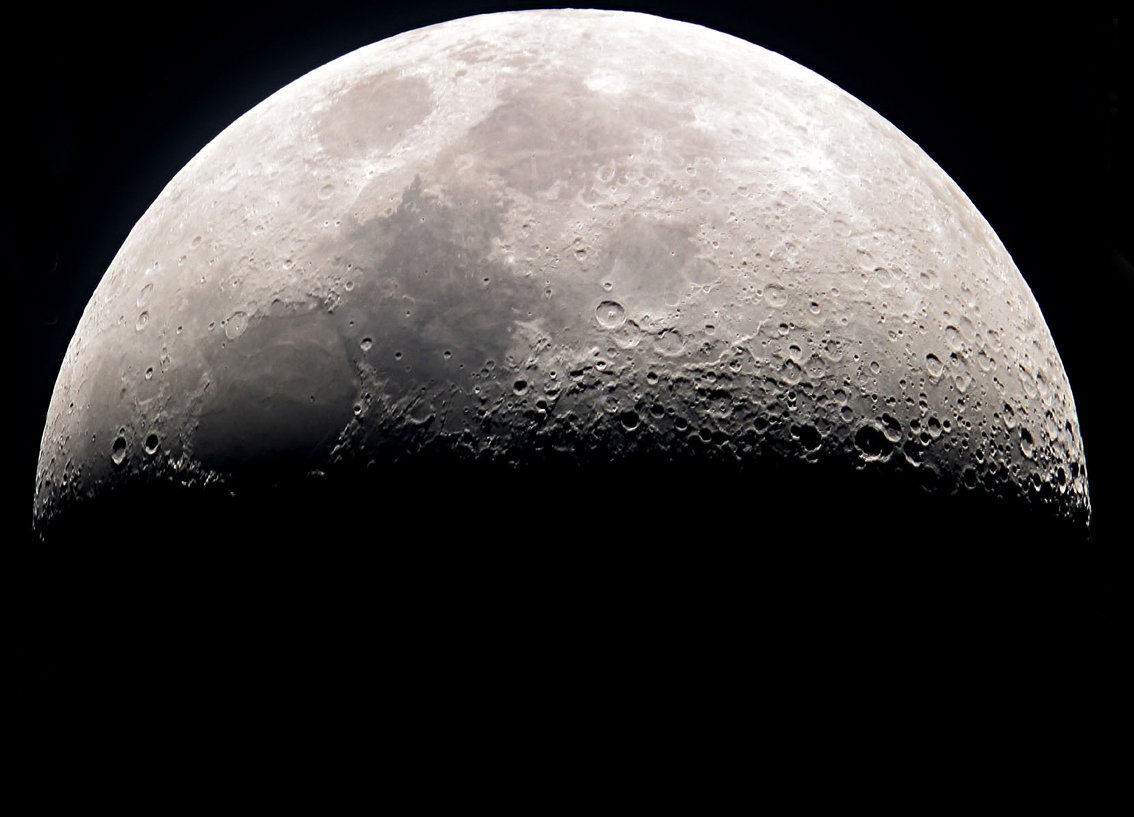 Votre titre va iciR. SMITH1, L. WANG2 et M. TOUTLEMONDE31Université, ville, province, pays ; 2Entreprise du secteur spatial, ville, province, pays ; 3Autre université, ville, province, paysCONTACT : smith@university.ca
CLW-ALC 2023
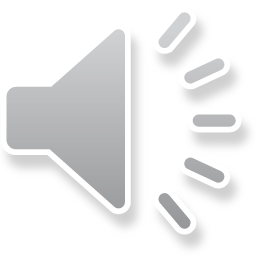 Utilisez cet espace pour ajouter vos messages clés/principaux résultats (un résumé pour aider les lecteurs à prendre connaissance de votre recherche).
RÉSULTATS
BUT / OBJECTIFS
Ce texte a une taille de 36 pt. Surlignez le texte pour le remplacer par le vôtre, et adaptez-le à la taille de la boîte.
Figure 1
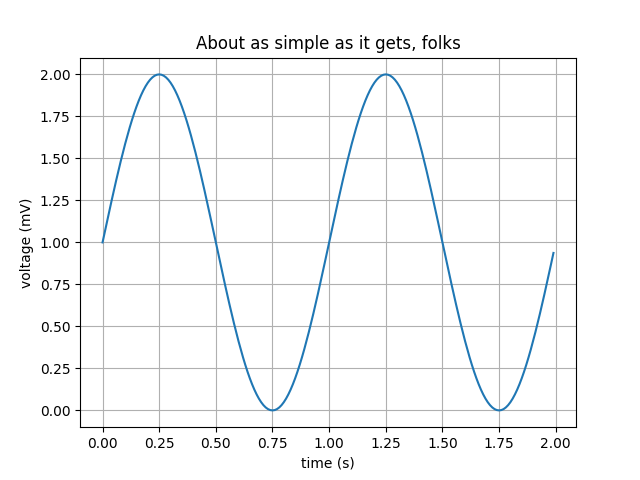 EXEMPLE
MÉTHODE
Tableau 1
Surlignez le texte pour le remplacer par le vôtre, et adaptez-le à la taille de la boîte.
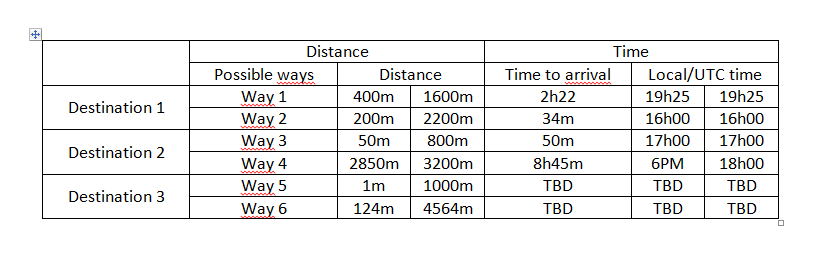 EXEMPLE
CONCLUSIONS
RÉSULTATS
Surlignez le texte pour le remplacer par le vôtre, et adaptez-le à la taille de la boîte.
Surlignez le texte pour le remplacer par le vôtre, et adaptez-le à la taille de la boîte.
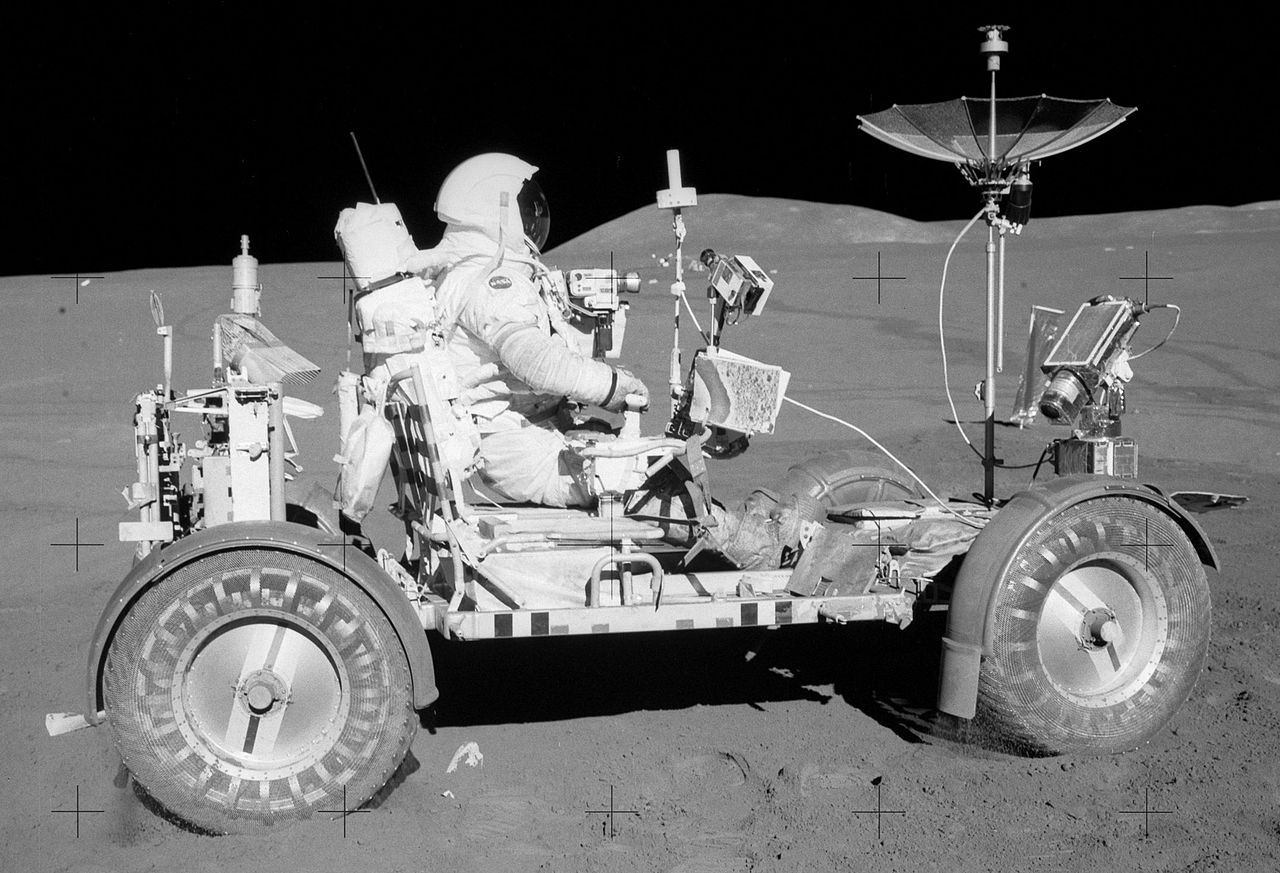 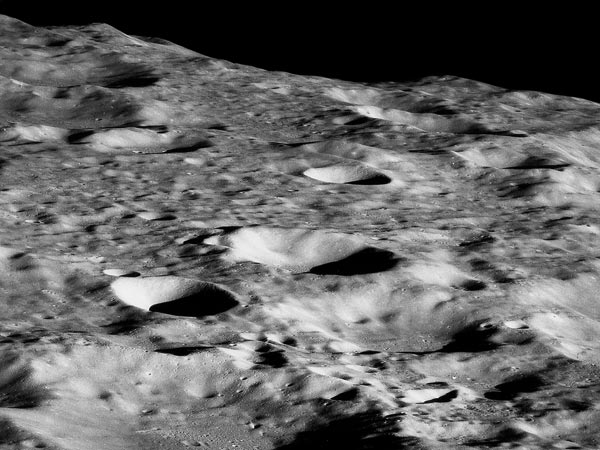 EXEMPLE
EXEMPLE
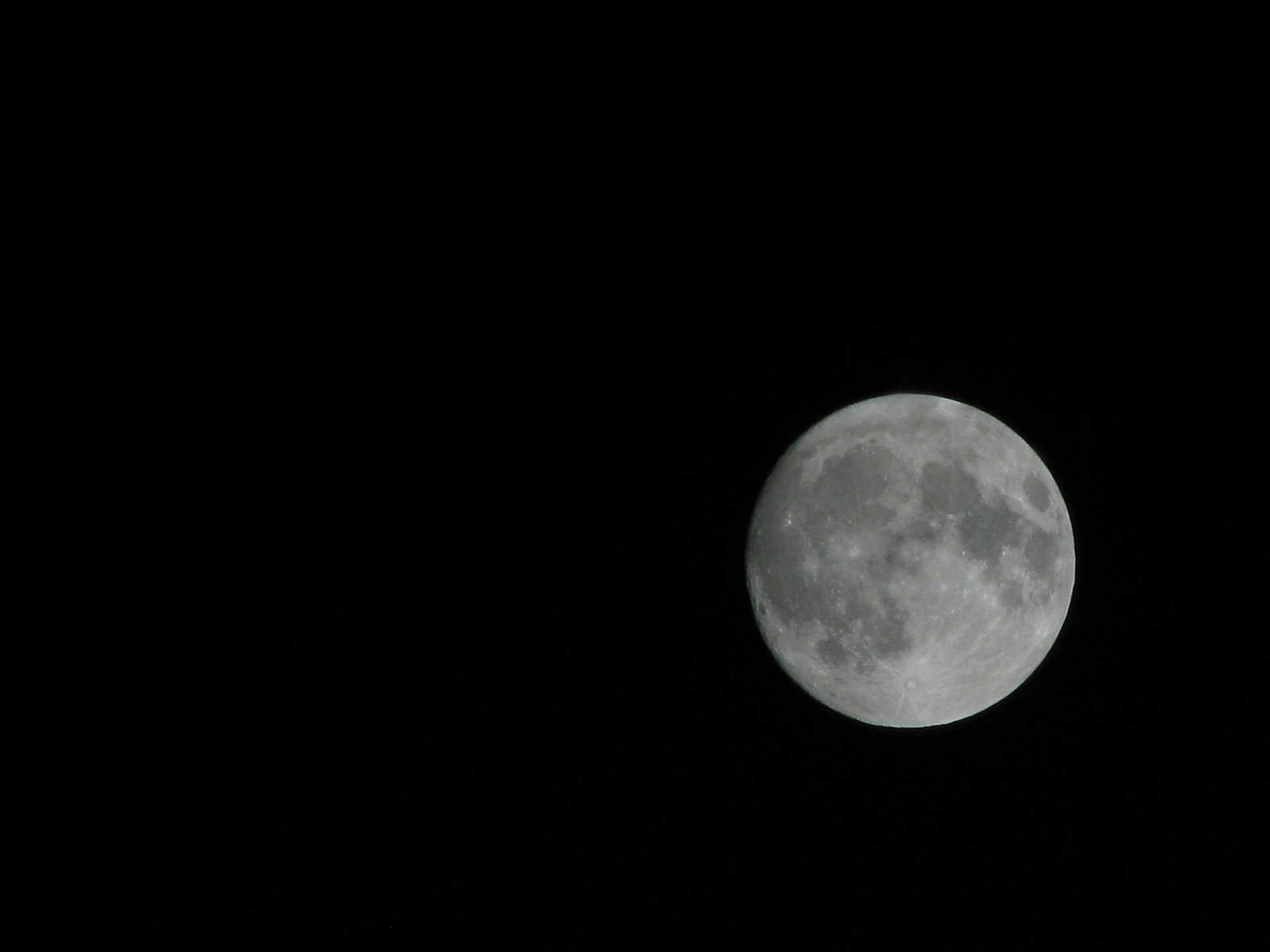 Cette diapositive a été produite pour la Conférence lunaire canadienne : l’autorisation de l’auteur est nécessaire pour la réutiliser.
RÉFÉRENCES : ajoutez du texte ici
REMERCIEMENTS : ajoutez du texte ici